Continuum of Growth:Applying Thinking Strategies Across Content to Deepen Understanding
5th Grade/ELA -Cheryl Miller
Teaching TS to build understanding ​
Frequently model in-depth use of the thinking strategies during direct instruction and conferring after students reflect on their DSA (daily self-assessment
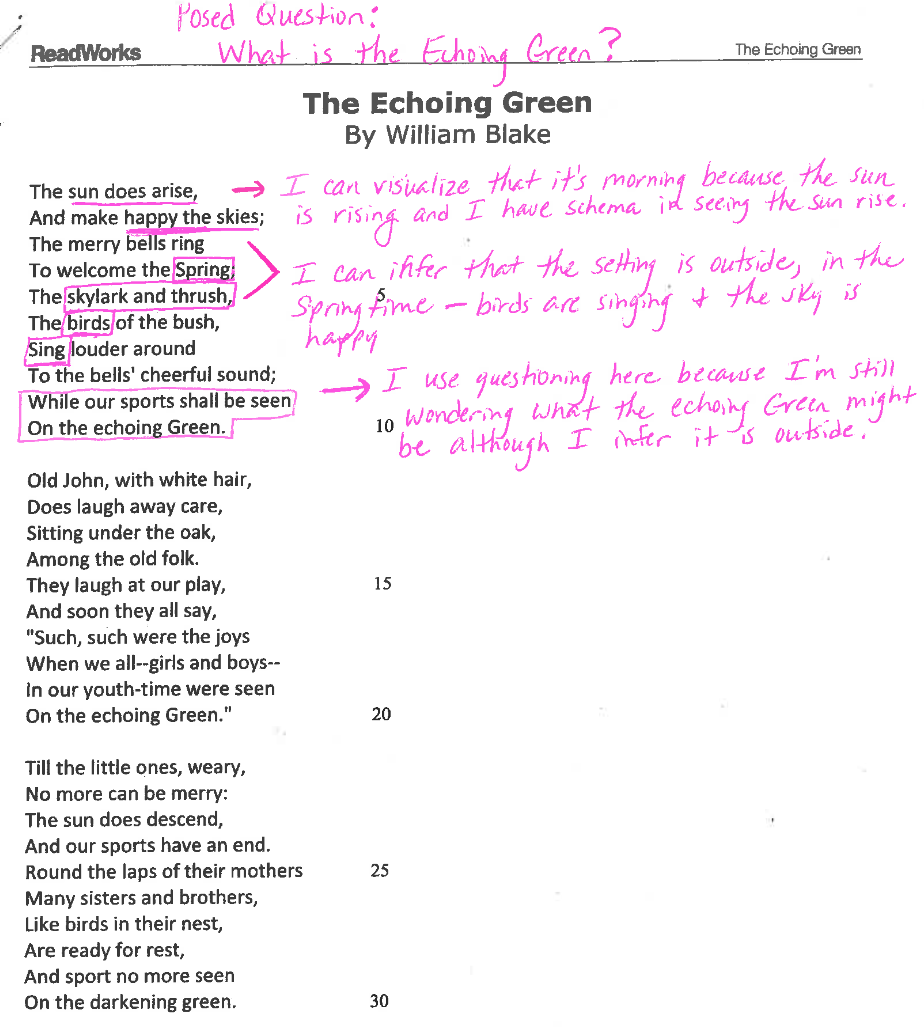 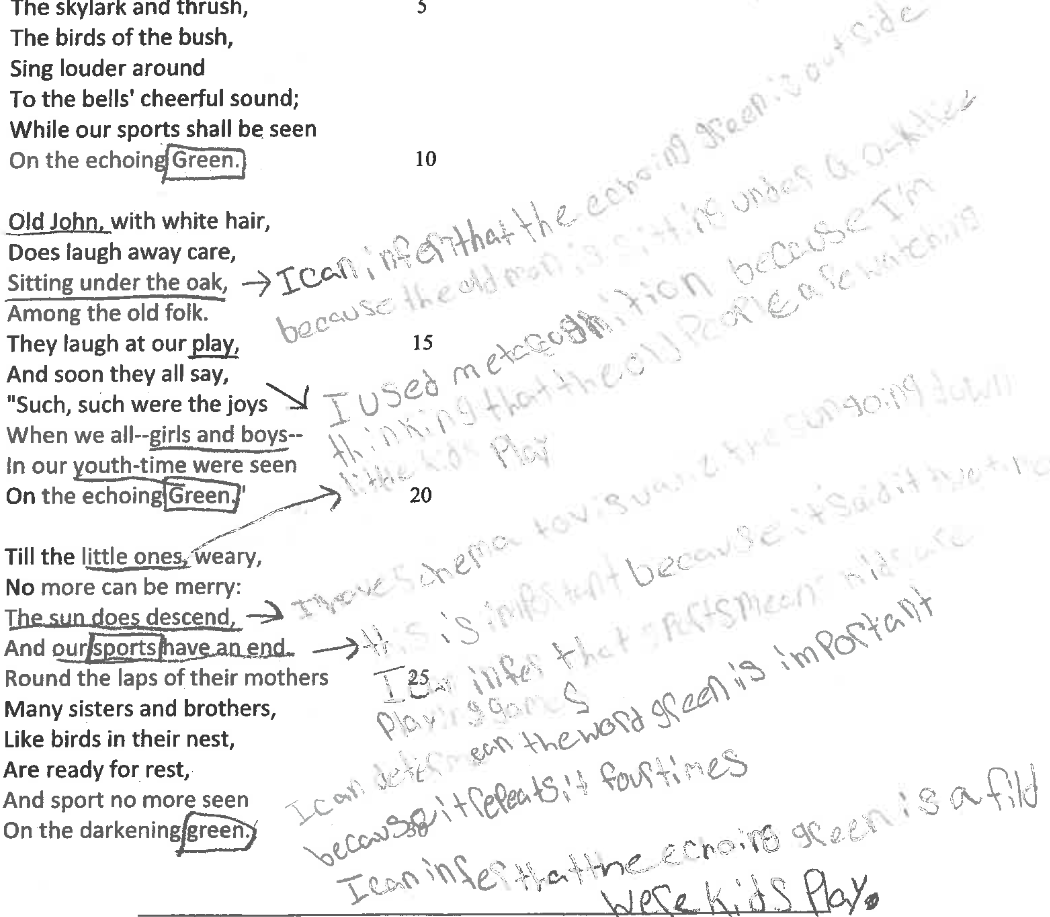 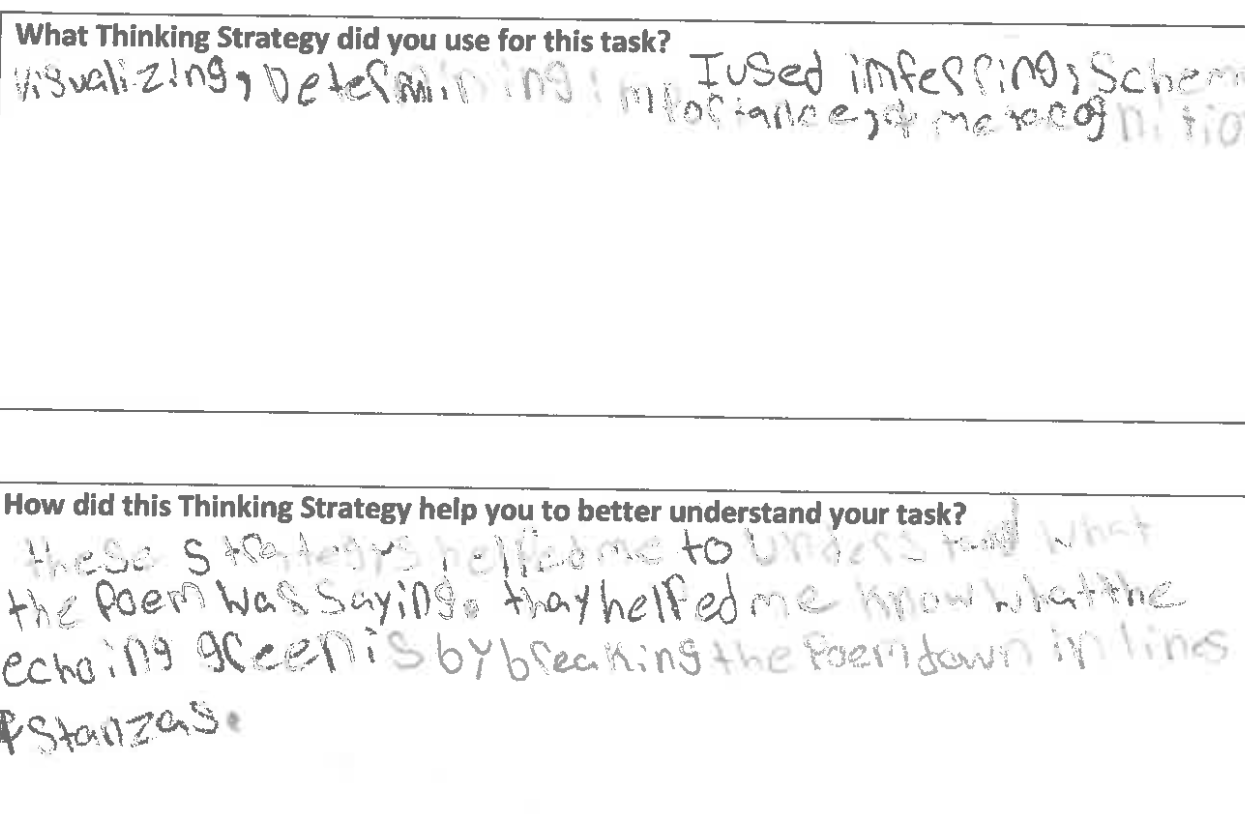